Beta Version
Legal Project Management
The Business Case and Action Plan 
for 
Legal Departments
Version 1.0 2/23/17
The challenge of the Legal Department
The role of lawyers is to help clients achieve business goals and protect against legal risk 
Lawyers and clients need to find a way to be sure that:
Lawyers understand all aspects of a client’s business
Legal services and expenses are aligned with business goals and strategies
Lawyers with the appropriate level of experience at the right time are effectively serving clients’ needs for legal services
Lawyers need to ensure that there is the right amount of communication, at the right time, with those who are interested in or affected by business and legal challenges and opportunities
Lawyers need to speak the language of their client
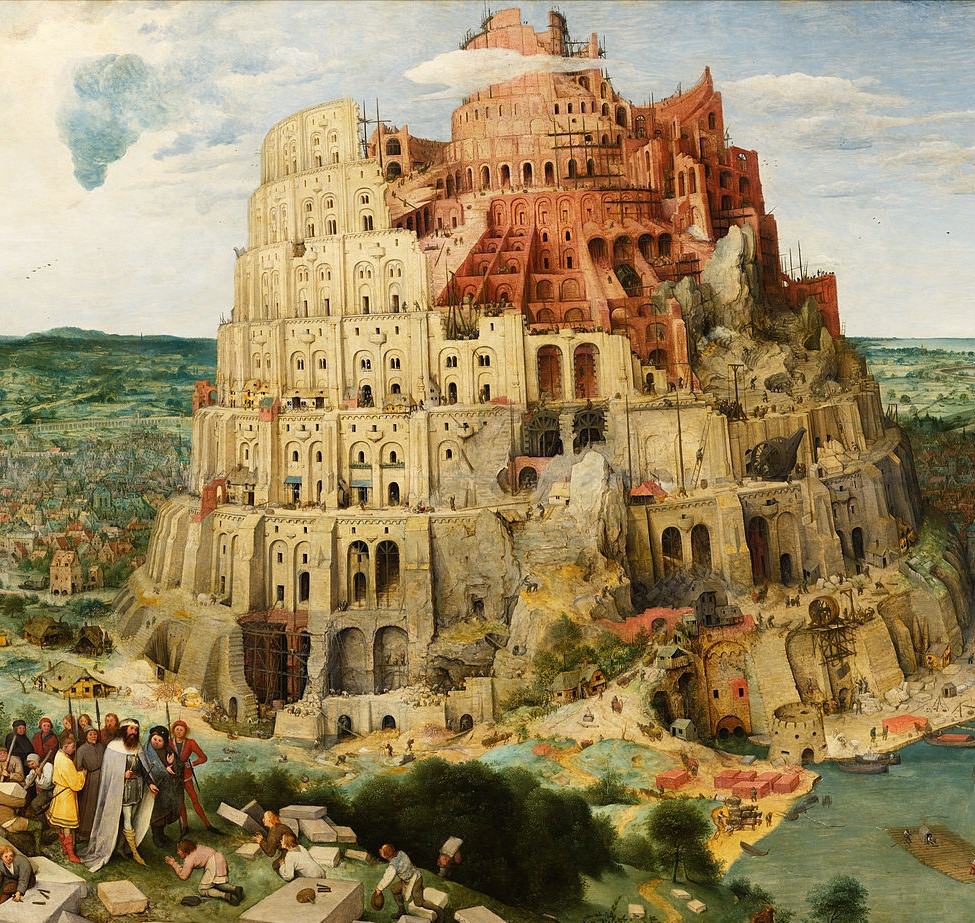 Clients use project management practices
Legal is one of many components in a client’s business project plan
Lawyers and clients must be aligned on where lawyers fit in the overall business project plan 
Roles and responsibilities must be clear and appropriately allocated
Lawyers can use project management to demonstrate the value of their work in the language of business
How is the challenge addressed at the matter level?
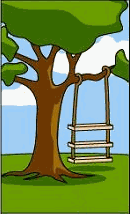 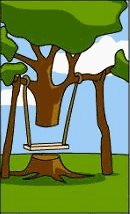 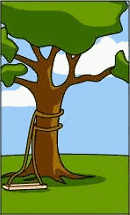 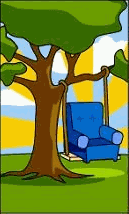 How the client explained it
What the lead lawyer explained
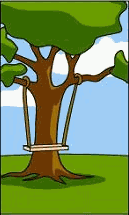 What thelaw firm did
How all the lawyers worked as a team
How the client’s CFO described it
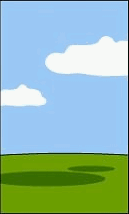 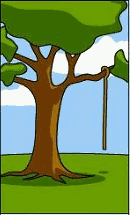 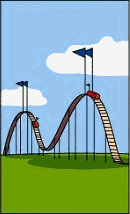 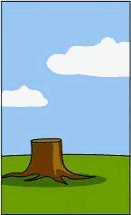 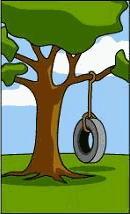 How the team communicated
What the client thought was done
How the work load was distributed
The after-action review
What the client really needed
Source: Unknown (“The Tree”) as adapted by Aileen Leventon (2006)
What is driving the need for Legal Project Management?
Clients
Corporate Legal  Departments
Law Firms
We need to understand both the business context and objectives, as well as the legal objectives before we begin developing a strategy and working on a matter.
We need to eliminate surprises in fees and outcomes wherever possible.
Are we and the lawyers aligned on where they fit in the overall business project plan?
We need to be able to identify and escalate risk faster within the firm and with the clients.
What is driving the need for Legal Project Management?
LPM applies the business discipline of project management to handling legal work across 4 stages
COMMUNICATION
COMMUNICATION
1.
Intake
Clients 
In-house team
External teams
4.
Review
2.
Planning
3.
Execution
Each stage of LPM involves the client, the internal team, and when appropriate, external teams
COMMUNICATION
COMMUNICATION
1.
Intake
New matter intake
Assign primary lawyer
Determine resources, including use of external counsel
Capture lessons learned
What did and did not work
What should be changed
What should be retained or used in other matters
Determine best way to disseminate learnings and to whom
Quality legal work
Business results
4.
Review
2.
Planning
Reach agreement on client requirements
Validate scope, timing, objectives and stakeholders
Conduct cost-benefit analysis on use of resources
If required, select external counsel
Deliver External Counsel Guidelines
Determine pricing and budget
Control legal spend and achieve desired results
Continuous evaluation of risk profile and execution of strategy
Monitor and manage use of resources, including budget and team
Monitor and manage scope and schedule
Monitor tasks and outcomes
3.
Execution
Where does LPM fit in providing legal services?
Legal Services Ecosystem
Where does LPM fit in providing legal services?
Legal Services Ecosystem
Legal Project Management
LPM myths and realities
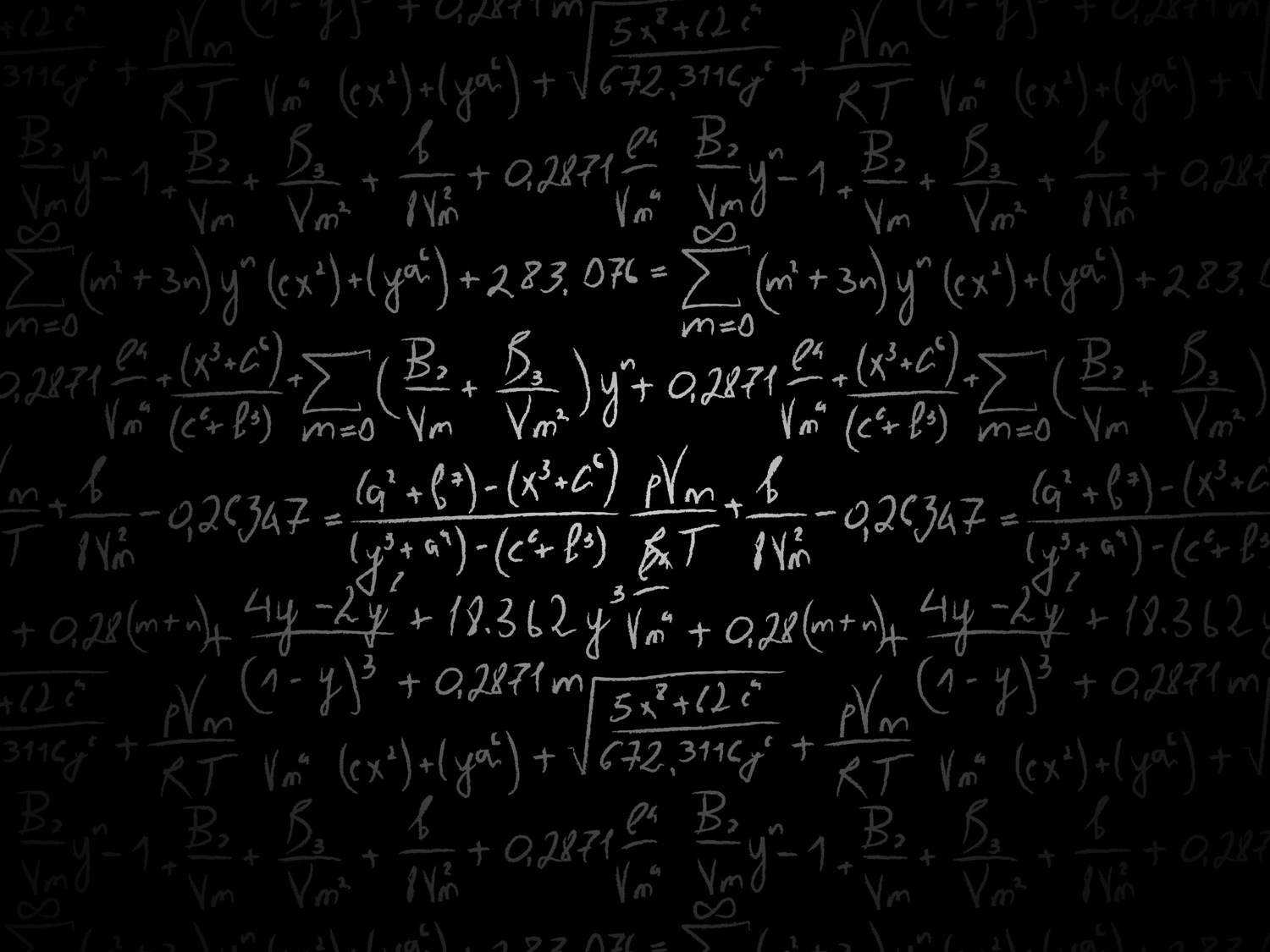 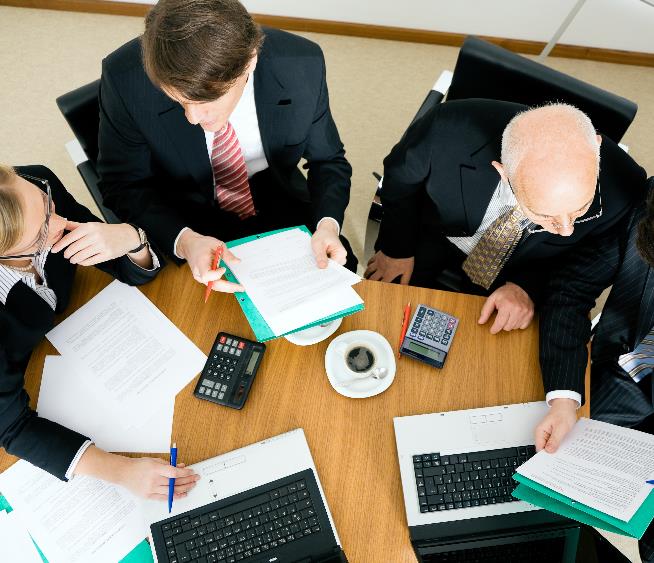 LPM is perceived as complex
LPM is what many lawyers already do, only more systematically and using the language of business
Myth: A PM spends lots of time documenting and updating project plans
Reality: LPM is 90% about communication and speaking the client’s language
Defining and managing the scope of the work
Making sure all those who need to be involved are in the loop
Making sure that risks are addressed on time by the right people
Providing status updates
Facilitating meetings and discussions
Communicating meeting minutes and action items
90%
communication
Statistic from Wrike.com
LPM helps address the challenges of the Legal Department
Resource utilization improved
Appropriate resource at the right time
Budget to actuals accuracy
Alignment between spend and value/outcomes
Reusable work templates, plans and approaches
Trust and transparency among team members
I
M
P
R
O
V
E
Non-value added (or wasted) time
Surprising outcomes and costs
Overall costs and spend
Time to completion
R
E
D
U
C
E
Success Factors for the Sponsor of an LPM Effort
Don’t wait to perfect.  Start anywhere. Look for quick wins.
Start with those who are eager to explore LPM practices.  Limit to one or two groups of lawyers or clients.
Leverage dynamic individuals for LPM role — regardless of their title or level.
Work through phases of matters to develop case studies.
Whenever possible, use data to measure and demonstrate benefits of LPM practices.
Conduct post-matter reviews to find improvement opportunities for the next matter.
Refine and improve.
Sell success stories.
Repeat and expand.
Action Plan: Getting Started with a Three-Step Plan
Month 1
Months 2 and 3
Months 3 to 6
Educate internal counsel on benefits of LPM
Select appropriate aspects of matters to pilot
Agree upon initial matter-level LPM deliverables
Establish and train LPM lead or team
Develop LPM playbook and tools
Test and validate the proposed process
Use LPM on a few initial matters
Monitor impact of LPM compliance and results
Identify what works and what does not and refine for broader rollout
Promote LPM success stories
Thank You to Our Contributors
Aileen Leventon, Edge International
Andy Daws, Riverview Law
Brendan McInerney, Dorsey & Whitney LLP
Brian Pike, Riverview Law
Connie Brenton, NetApp
Dan Safran, LegalShift, LLC
Danny Kotlowitz, Telstra
David Rueff, Baker Donelson
Gavin Gray, Baker McKenzie
Janelle Eveland Belling, Perkins Coie
Joanna Dent, Telstra
Karen Murakami, CLOC
Kevin Bielawski, Husch Blackwell
Larry Bridgesmith, Legal Alignment
Liam Brown, Elevate ServicesLisa Goodman, Telstra
Lynne Maher, Hunton & Williams LLP
Mick Sheehy, Telstra
Nicole Bergknoff, Raymond James
Patrick Ellis, General Motors
Pratik Patel, Elevate Services
Rick Kathuria, Gowling WLG
Sandy MacDonnell, CLOC
Sarah Rainbird, CLOC
Scott Rosenberg, LegalShift, LLC
Stuart Dodds, Baker McKenzie
Susan Lambreth, Law Vision Group
Verity White, Telstra
For more information, please contact Sandy MacDonnell at sandra.macdonnell@cloc.org